Simple past
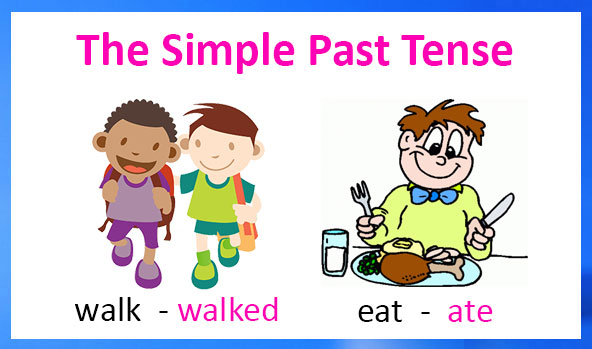 Visit the following websites to better understand simple past
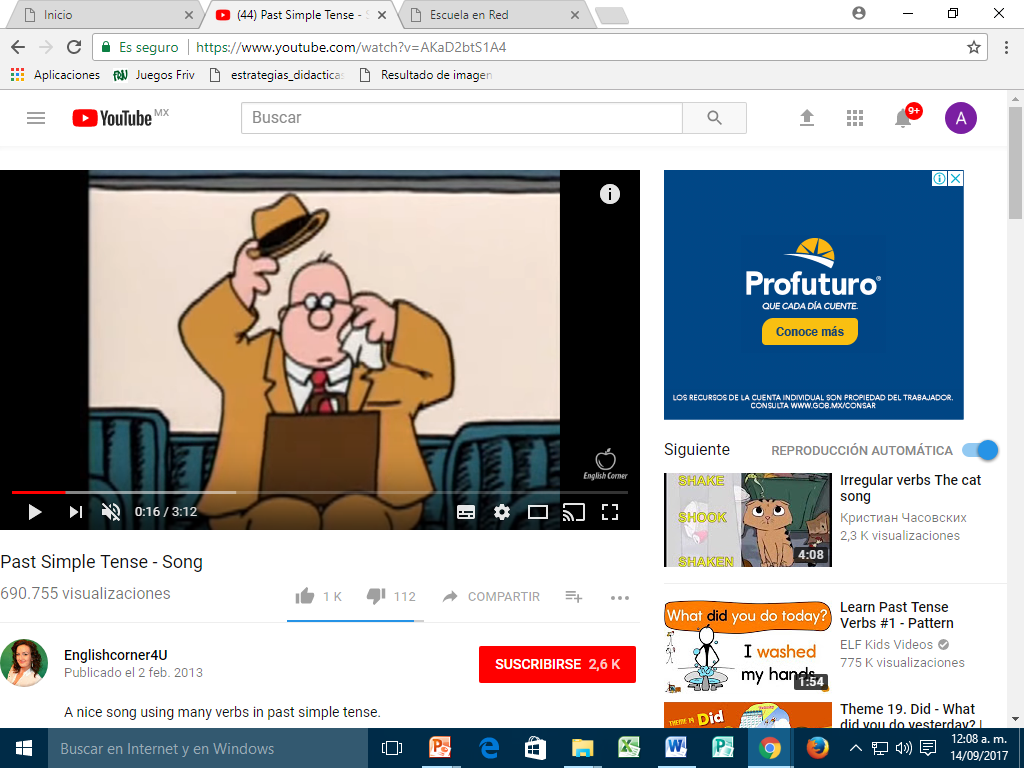 http://www.youtube.com/watch?v=AKaD2btS1A4
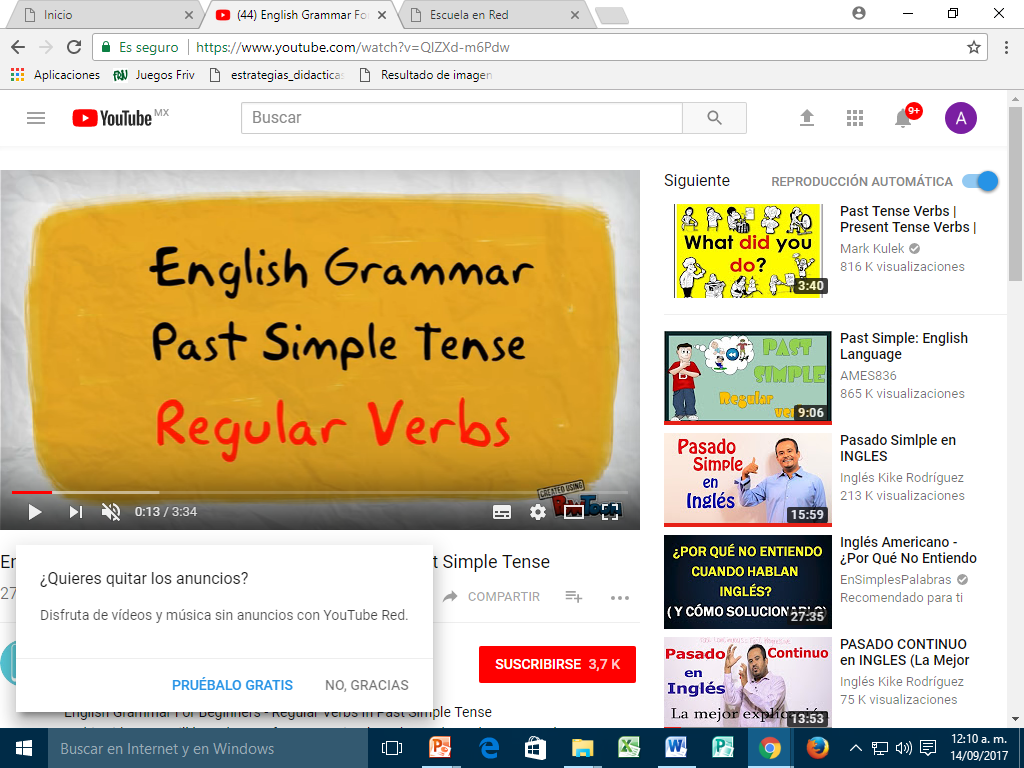 https://www.youtube.com/watch?v=QlZXd-m6Pdw
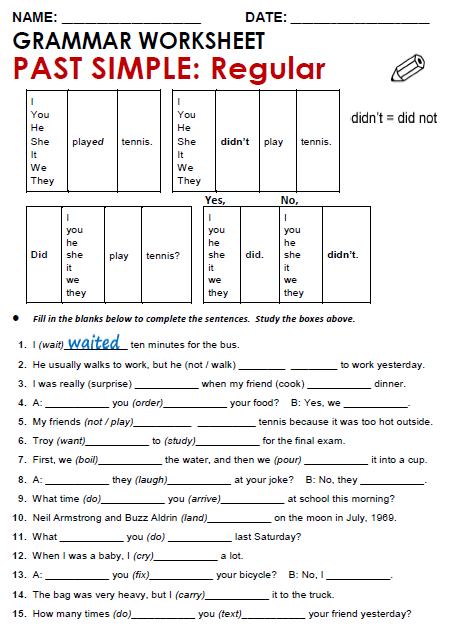 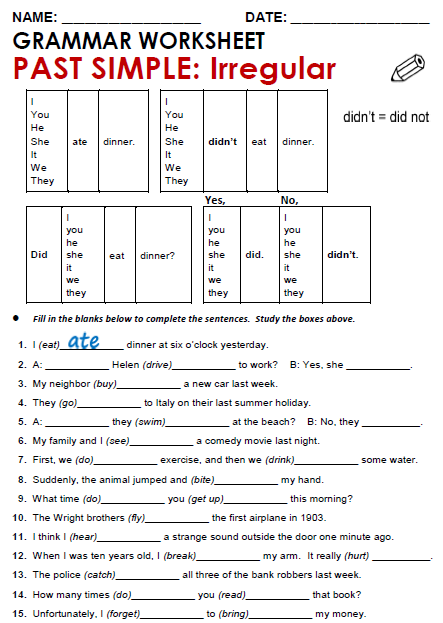 1.- Complete the following exercise with the simple past in positive and negative form

Last month (go) went  to England. 
I (visit) visit  some museums, but I (not visit) do not visit the Zoo, I (take) take pictures of all the interesting places
I (eat) ate at some famous restaurants,  but I  (not like) did not like  the food. 
In the evenings I (go) went  to pubs and  (meet) met some handsome guys.
Of course, I (buy)  bougth for you.
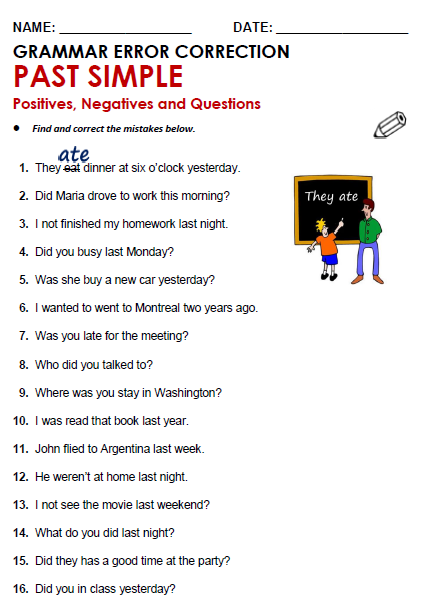 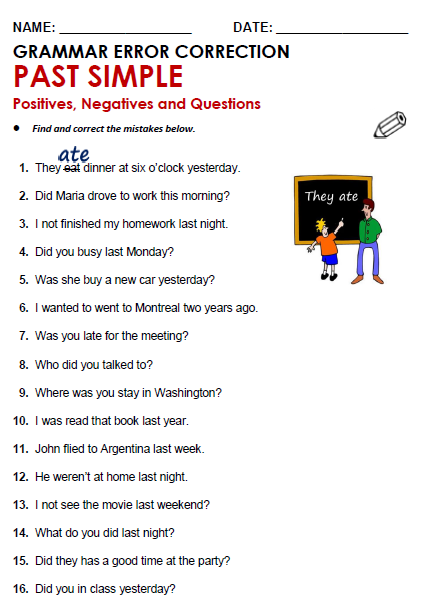 2.- Find, underline and correct the mistakes in the following sentences
1.- They eat dinner at six ó clock yesterday.
2.- I not finished my homework last night
3.- He not go to bed early lastn ight
4.- Sam visits Vancuver last month
5.- My friends play videogames in my house last sunday
Activity 2.- spelling game irregular verbs
http://www.eslgamesworld.com/members/games/grammar/perfectpast/New/past%20simple%20practice%20game.html
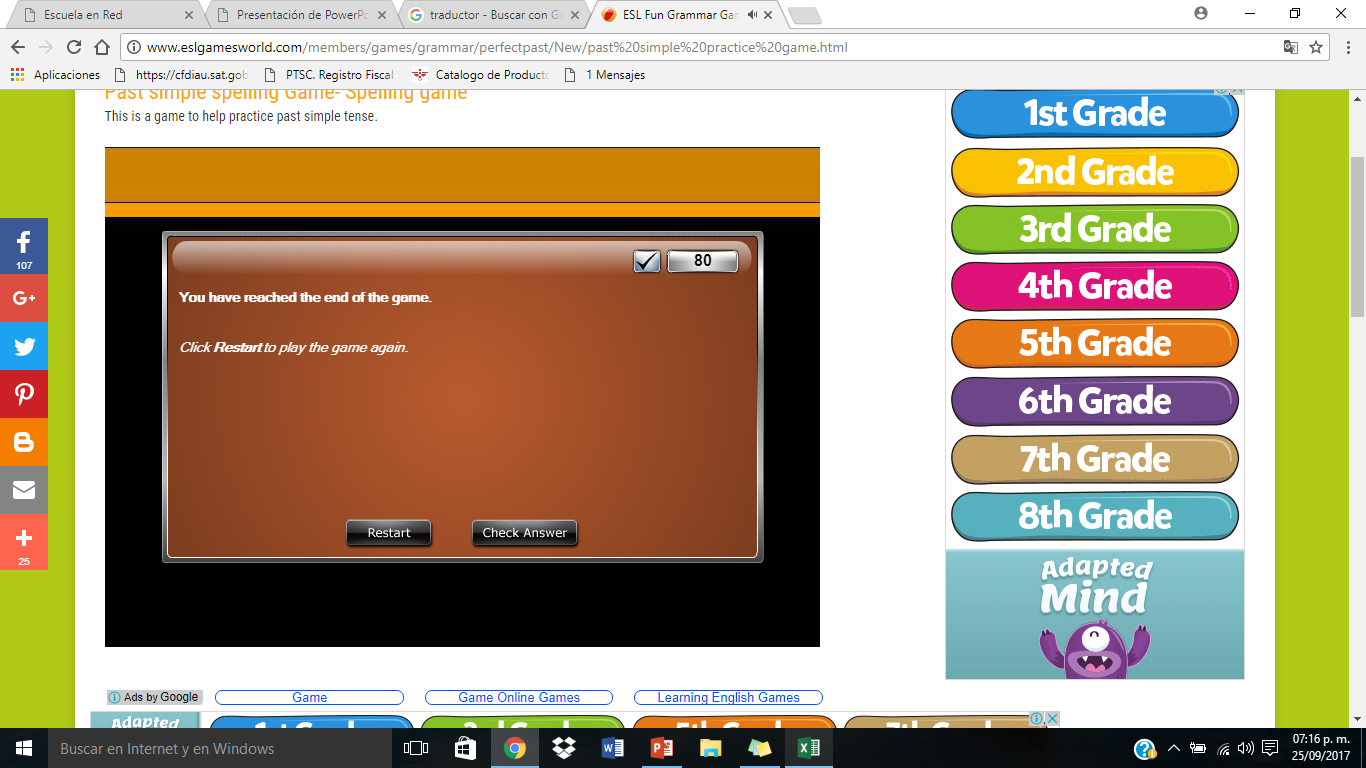 Activity 3.- maching regular and irregular verbs (2 games)
http://learnenglishkids.britishcouncil.org/en/grammar-practice/past-simple-sentences
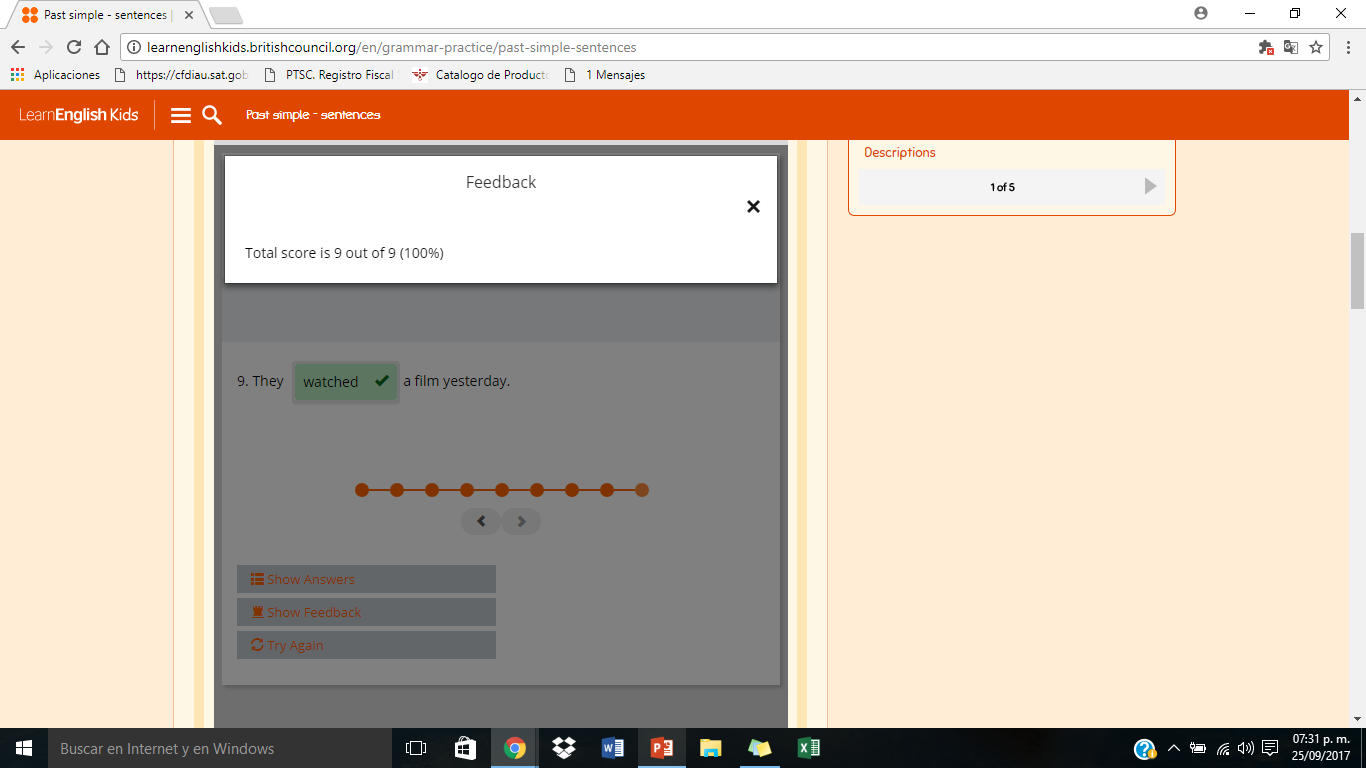 Activity 3.- maching regular and irregular verbs (2 games)
http://learnenglishkids.britishcouncil.org/en/grammar-practice/past-simple-sentences
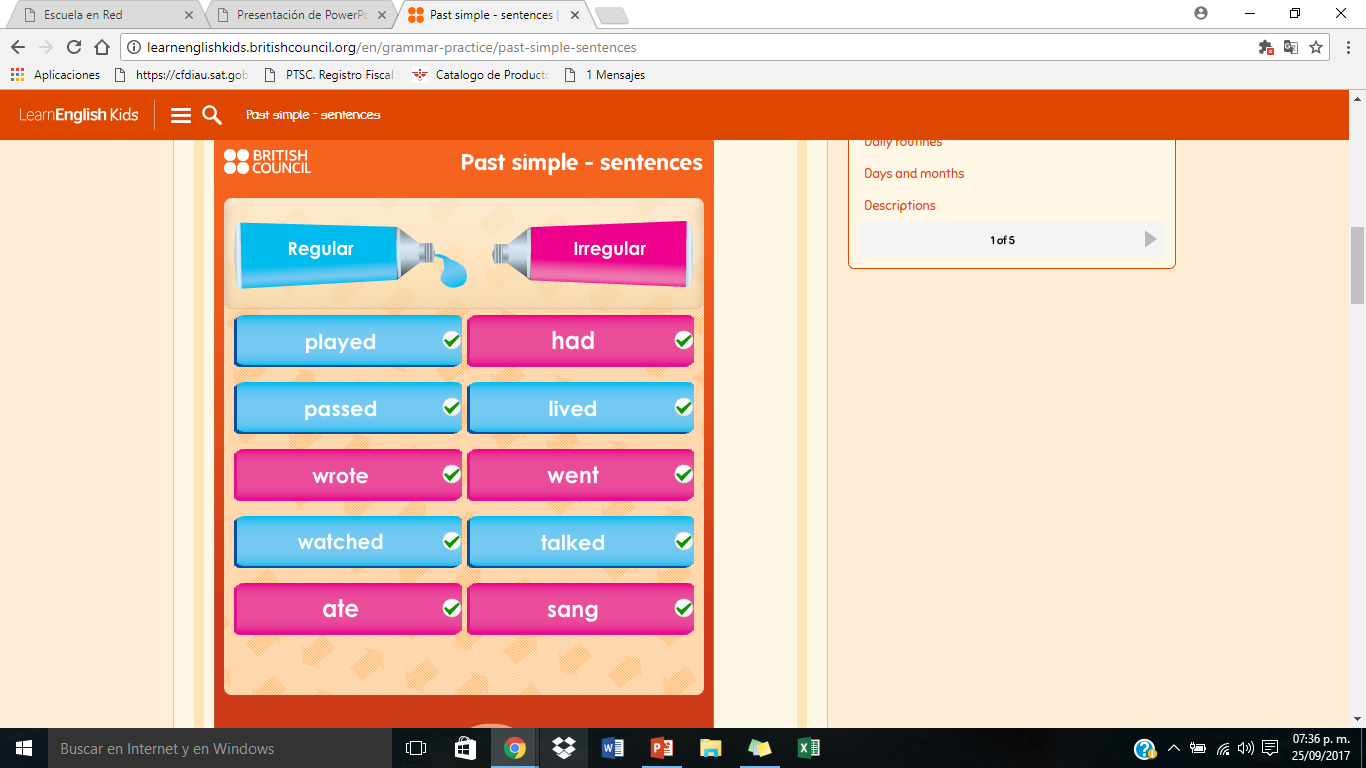 Activity 4.- jeopardy irregular verbs
http://www.englishmedialab.com/GrammarGames/perfectpast/past%20simple%20betting.html
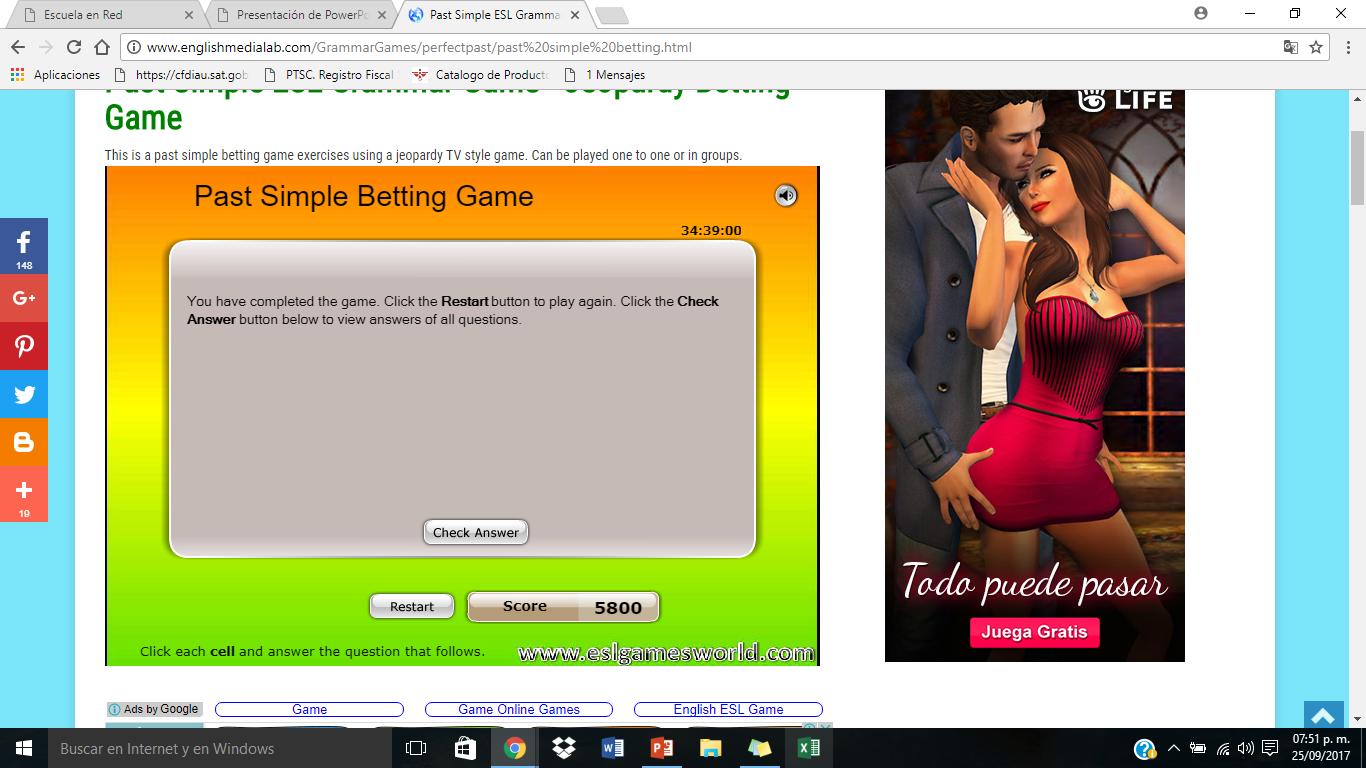 Activity 5.- hangman irregular verbs
https://www.eslgamesplus.com/practice-irregular-verbs-in-the-past-simple-esl-interactive-hangman/
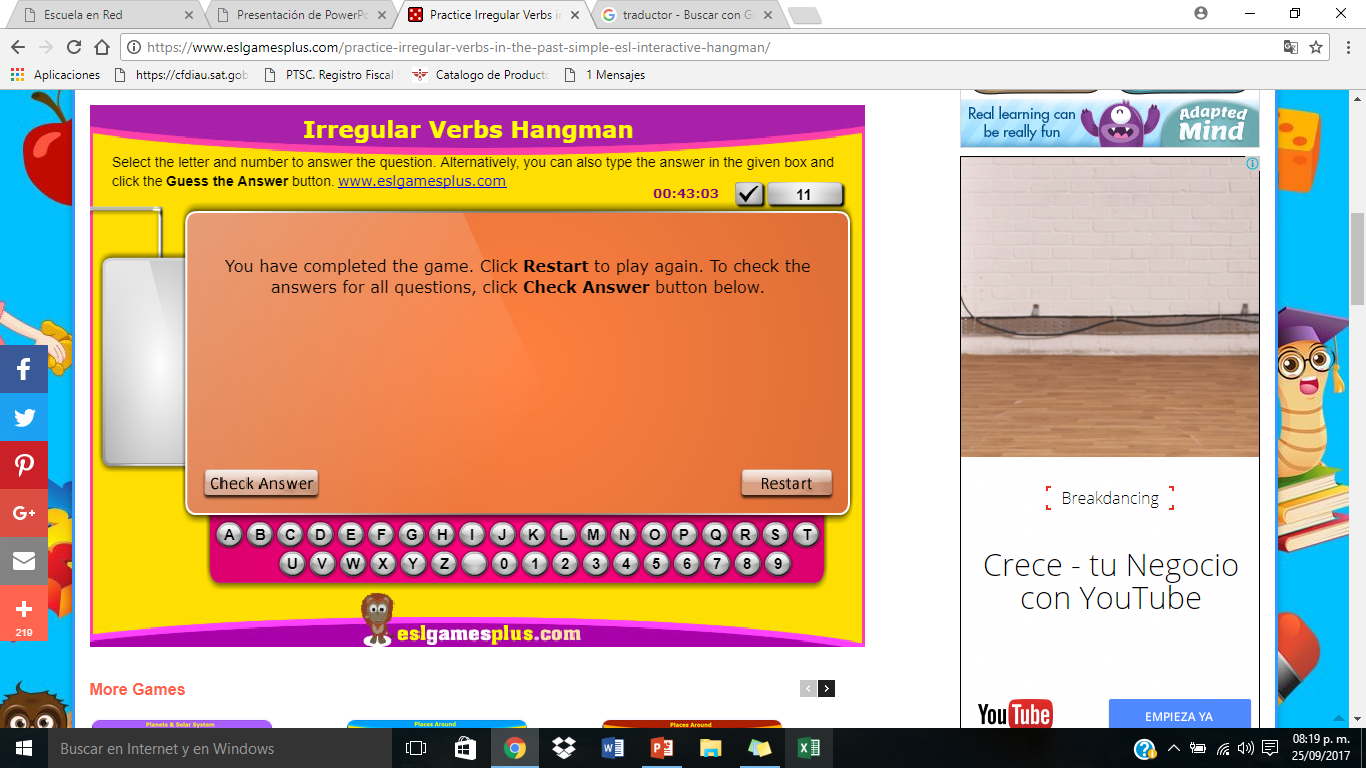